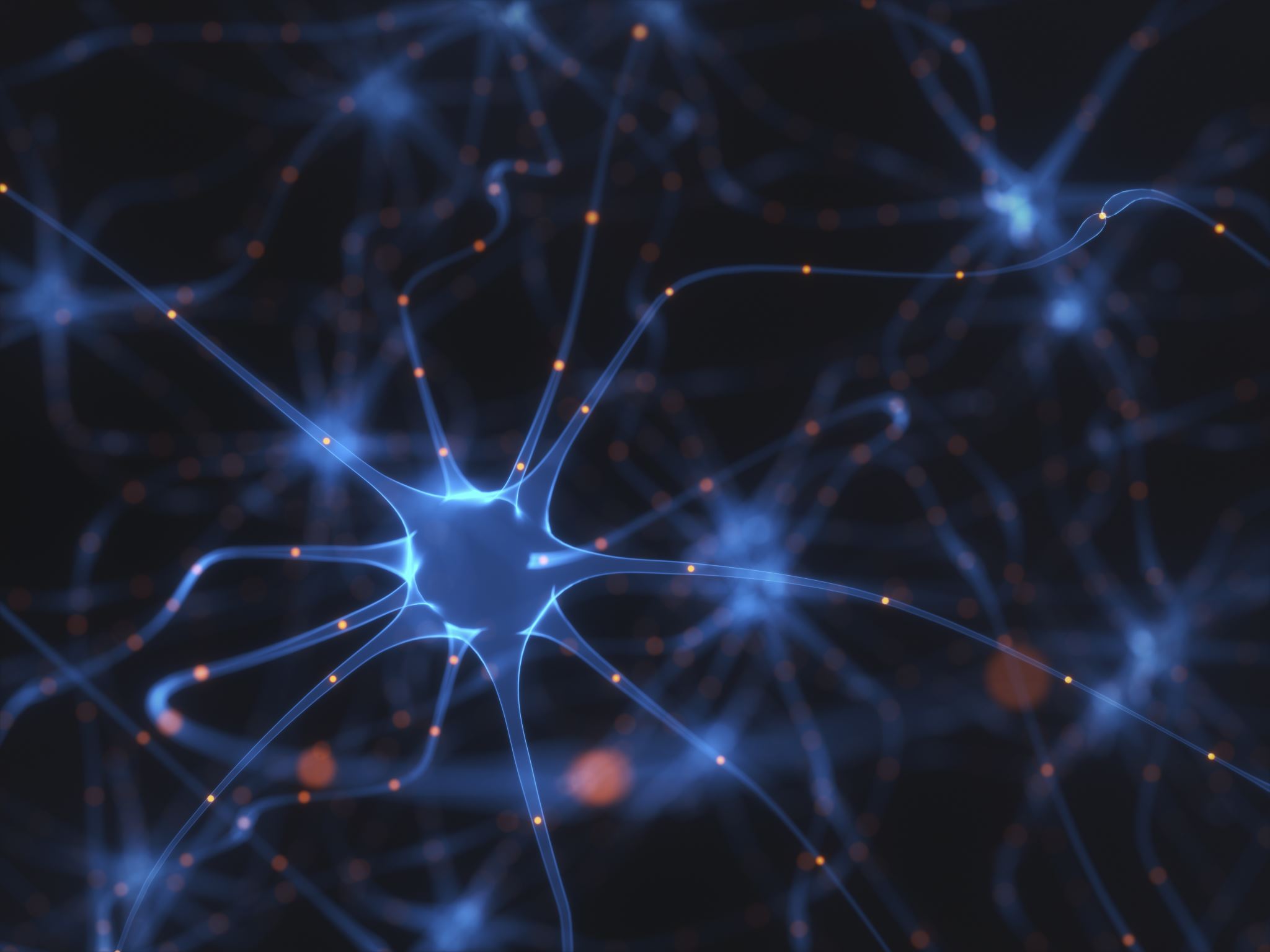 Die Fächer Evangelische und Katholische Religion in der Einführungsphase dergymnasialen Oberstufe
Die Fragen der Religionen sind die Fragen des Menschen: Wer bin ich? Wo komme ich her?  Wo gehe ich hin? Was ist der Sinn des Lebens?Wie soll ich handeln?In der Jgst. 11 wird es um die gemeinsame Suche nach Antworten auf unsere Fragen zur……Rolle von Mann und Frau damals und heute…Beziehung zu unseren Mitmenschen…Beziehung zu Gott, Glaube, Religion und Kirche damals und heute…Unantastbarkeit unserer Würde…Verantwortung für unsere Mitmenschen und für die Bewahrung unseres Planeten Erde…Freiheit des Menschengehen.
Du wirst im Unterricht der Fächer Evangelische und Katholische Religion… ..mit Texten, Musik, Filmen und Kunst zu den Themen analytisch arbeiten……der Bibel und Zeugnissen anderer Weltreligionen begegnen.… kooperativ und kreativ mit deinen Mitschülern zusammenarbeiten.… neue digitale Medien zur Informationsrecherche und Präsentation nutzen.… deinen eigenen Standpunkt zu den Fragen des Menschen äußern, hinterfragen und vertreten.…die Perspektive anderer Menschen versuchen einzunehmen.… an Gesprächen und Diskussionen teilnehmen.
Evangelische und Katholische Religion Themen in der Jgst. 11
1.Was ist der Mensch? Wer bin ich ?
Ebenbild Gottes? Mensch oder Tier?
Herrscher über die Schöpfung?Eine Frau? Ein Mann?Bin ich religiös?
2. Das Verhältnis von Vernunft und Glaube

Was unterscheidet Wissenschaft und Glaube? Gibt es Gemeinsamkeiten?
Die Bibel: Buch der Wissenschaft oder Glaubenszeugnis?
Fundamentalismus: Wenn der Glaube die Vernunft aus den Augen verliert.
3. Christliche Ethik

Sterbehilfe: Wann endet das Leben?
ungewollte Schwangerschaft: Wann beginnt das Leben?
Wer sagt uns, wie wir in solchen ethischen Konfliktsituationen handeln sollen?
Wo liegt dann überhaupt der Unterschied zwischen evangelisch und katholisch?Was umfasst im Vergleich das Fach Praktische Philosophie?
Verschaffe dir einen Überblick!

Katholisch und evangelisch
https://www.youtube.com/watch?v=66EWCqIJih0 Was heißt katholisch?
https://www.youtube.com/watch?v=AToDOEAYRj8 Die Reformation um Martin Luther einfach erklärt (explainity® Erklärvideo)

Praktische Philosophie:
https://www.youtube.com/watch?v=gu_KJhygf0Q&list=PLn_RXXE1fMmOMLoCTsLpQ3_wd2tn1FYbM&index=1 ETHIK NACHHILFE - Fragen des täglichen Lebens | Ethik 1
https://www.youtube.com/watch?v=AaYFlutWHfU&list=PLn_RXXE1fMmOMLoCTsLpQ3_wd2tn1FYbM&index=2 Philosophie und Ethik: Disziplinen der Philosophie - 4 Fragen Kants | Ethik 2